Berlin!
Hauptstadt Deutschlands
Unter den Linden
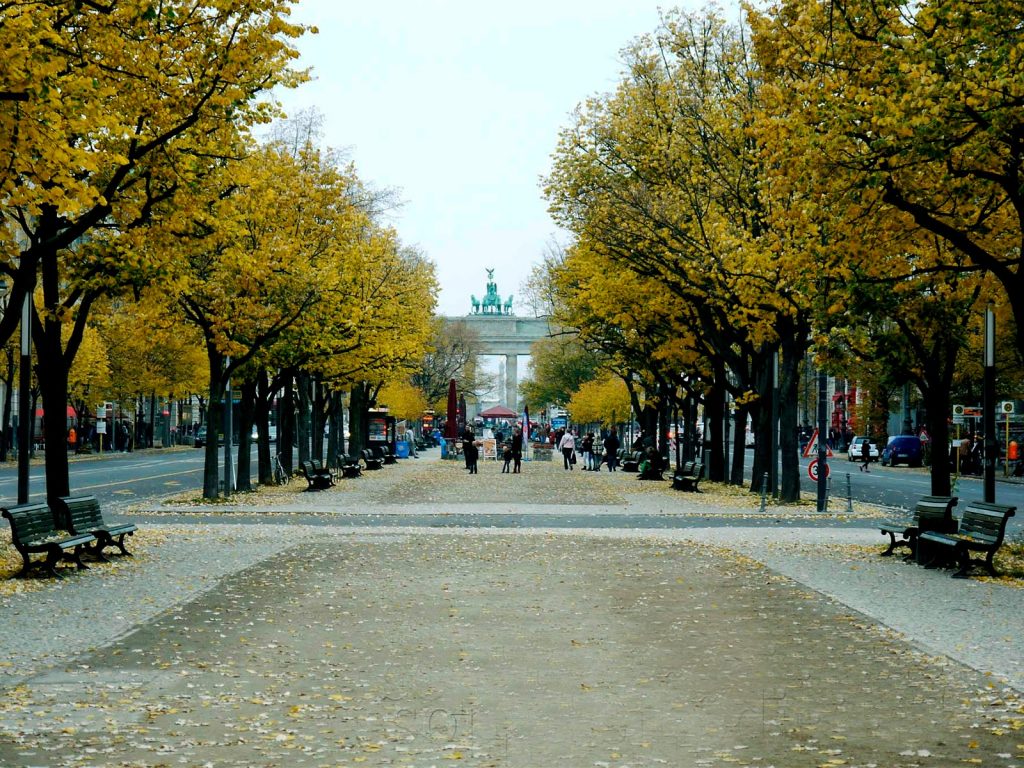 Brandenburger Tor
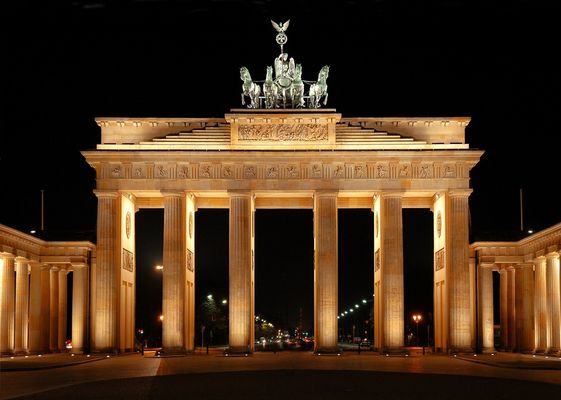 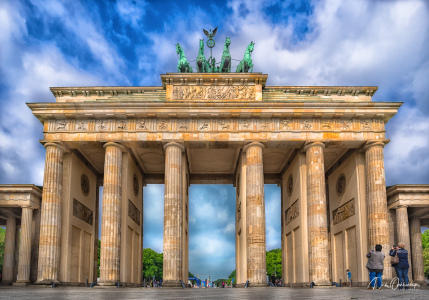 Die Quadriga auf dem Brandenburger Tor
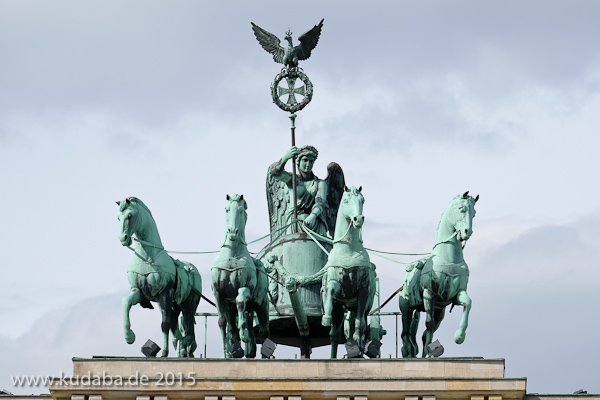 Bundestag
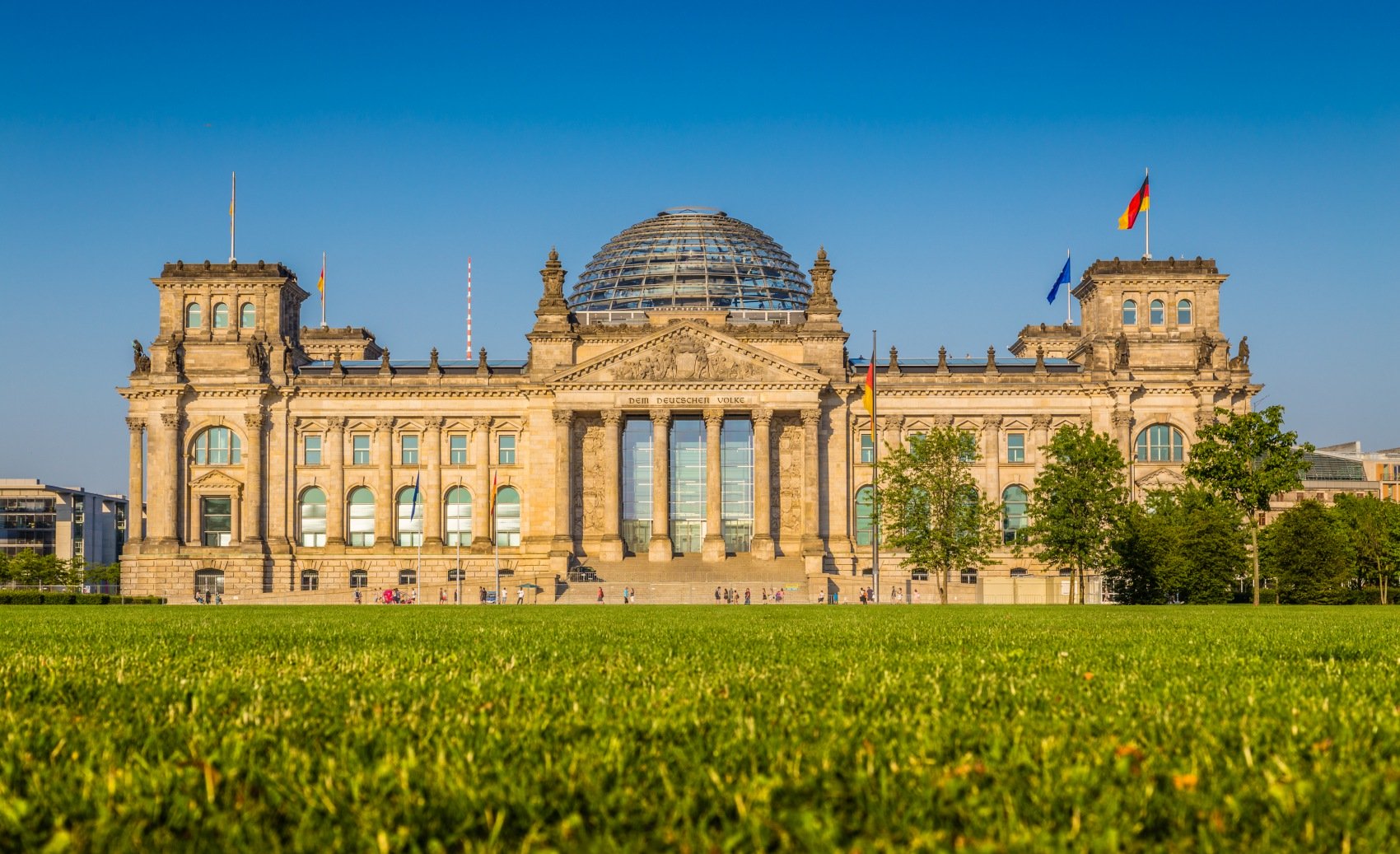 Fernsehturm
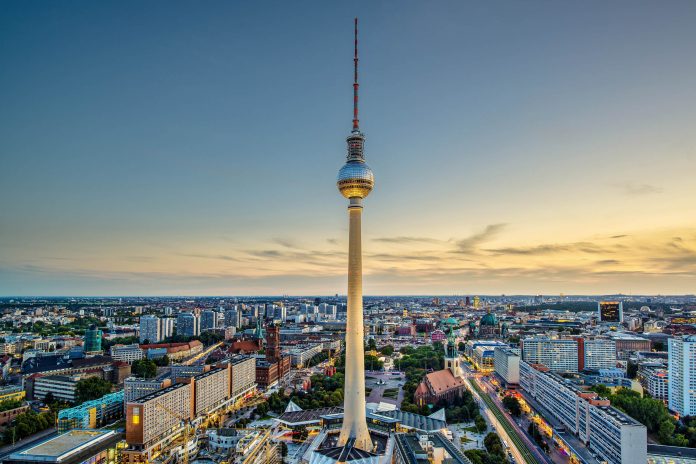 Berliner Dom
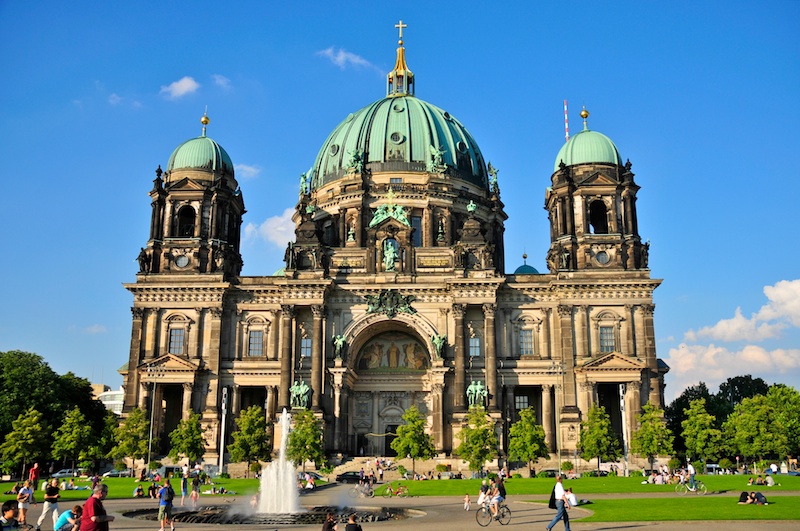 Checkpoint Charlie
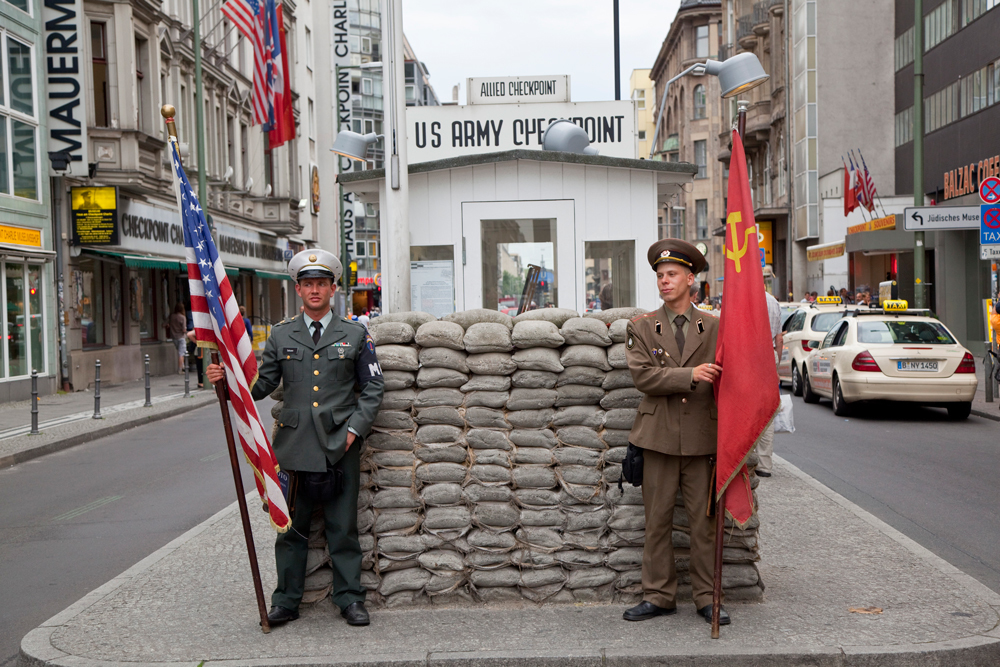 Museumsinsel
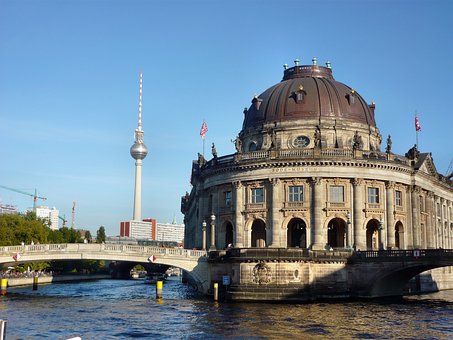 East Side Gallery
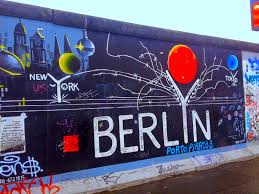 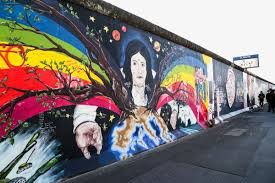 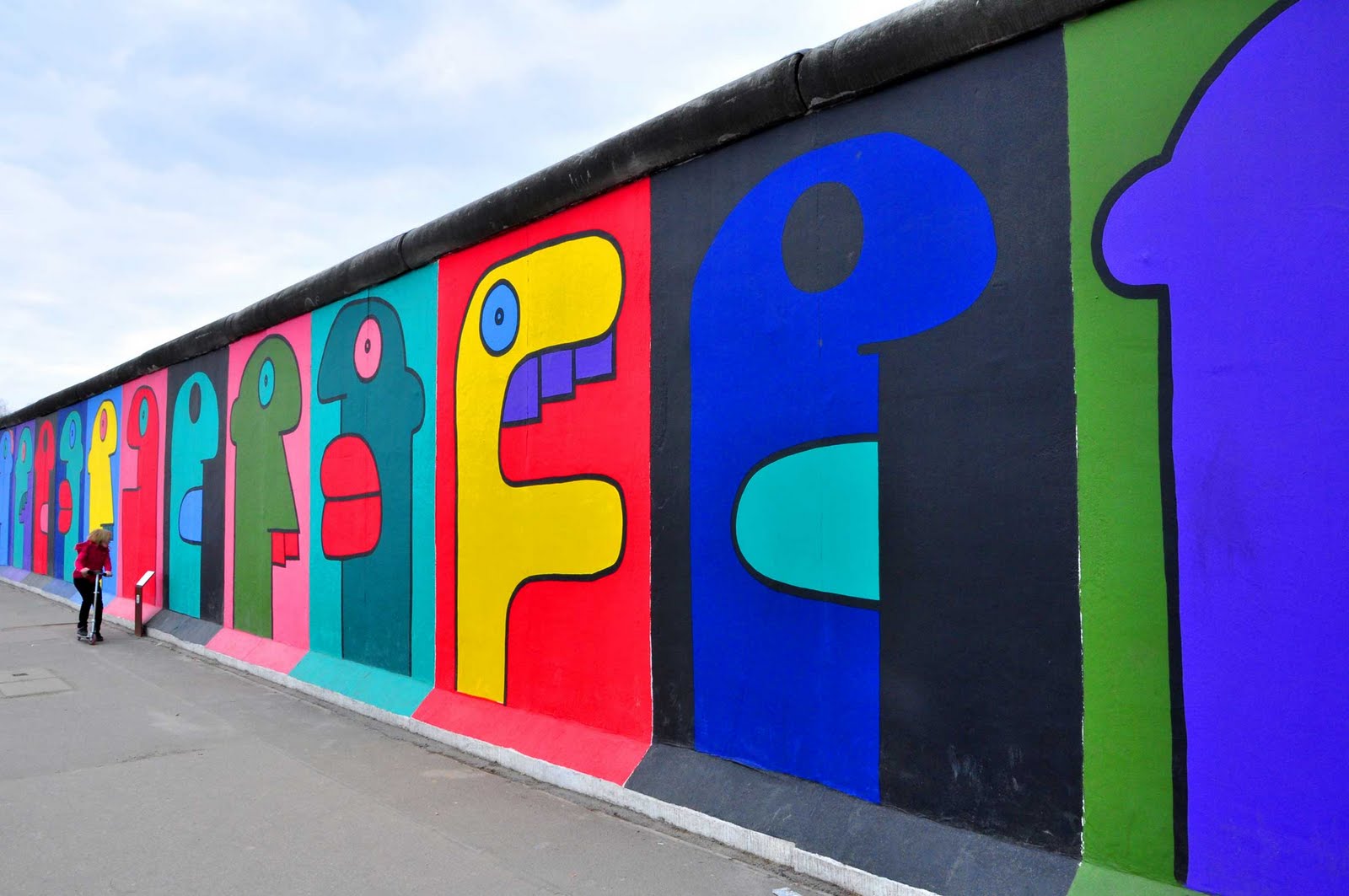 Oberbaumbrücke
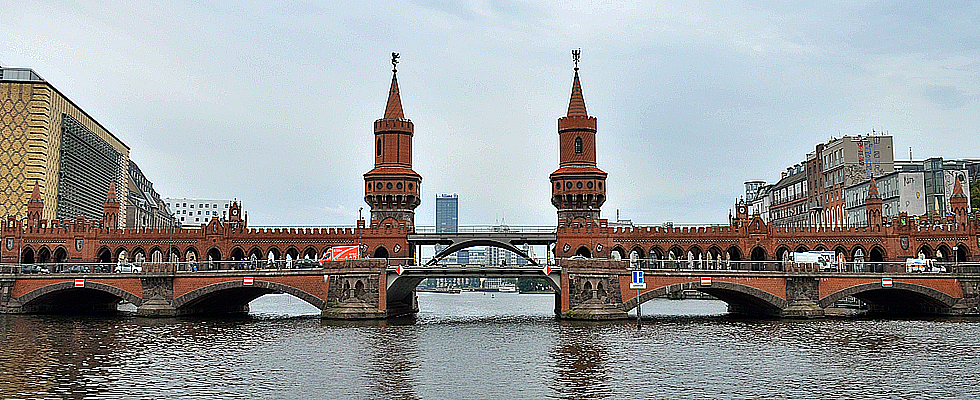 Siegessäule
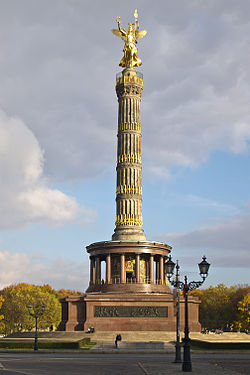 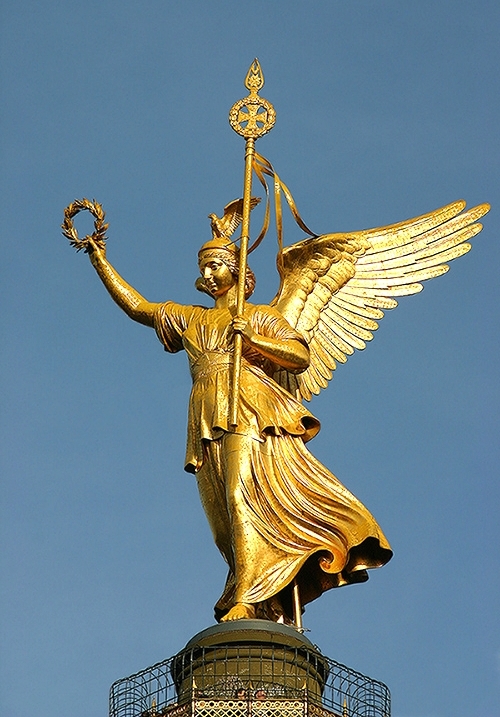 Potsdamer Platz
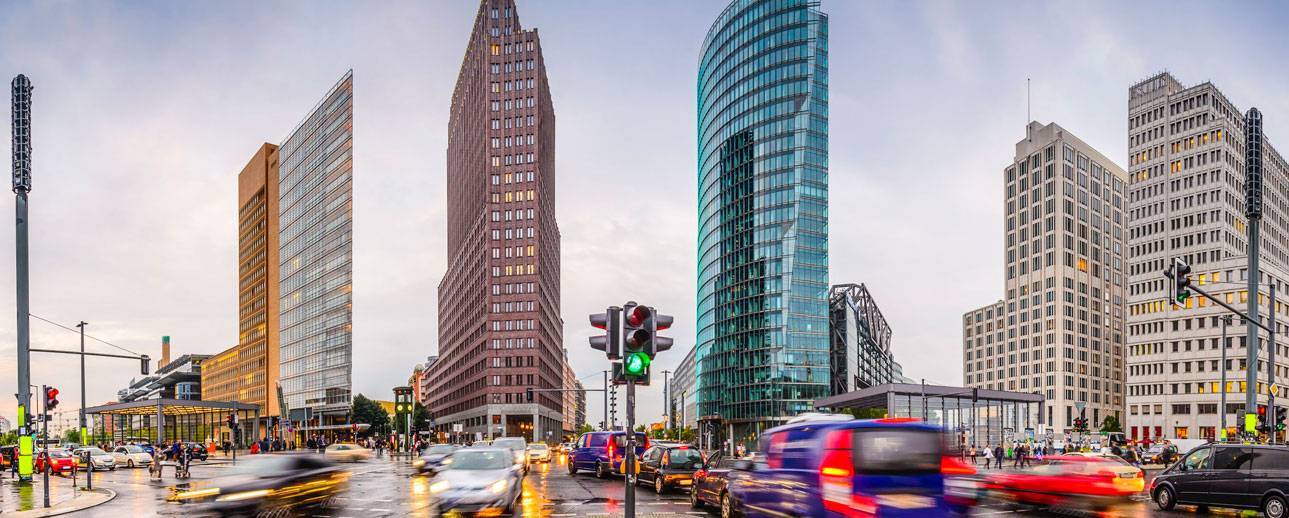 Das Holocaust-Mahnmal
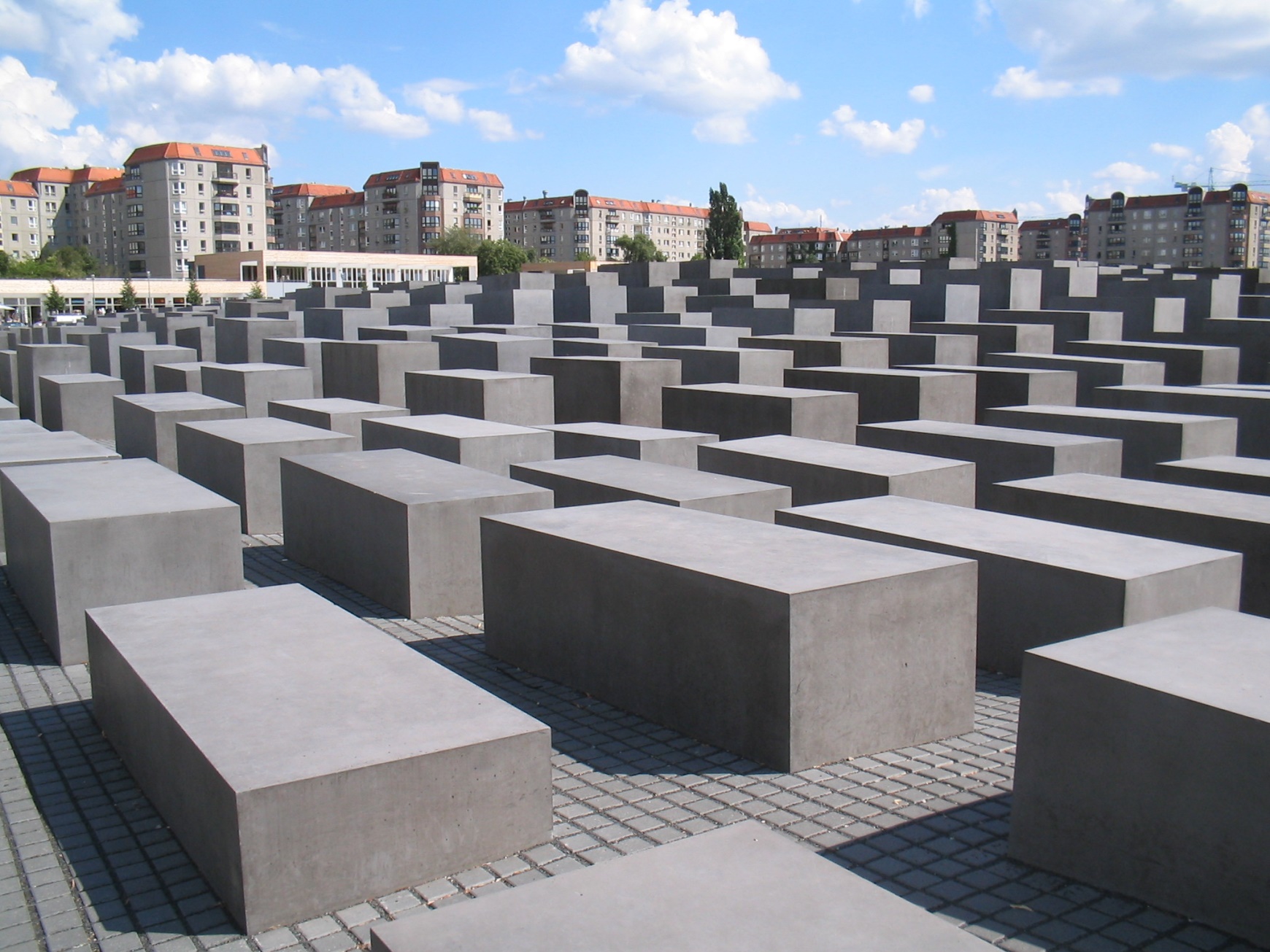 Ku’damm und die Gedächtniskirche
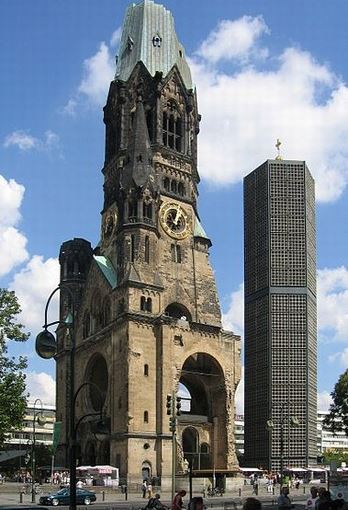 Nikolaiviertel
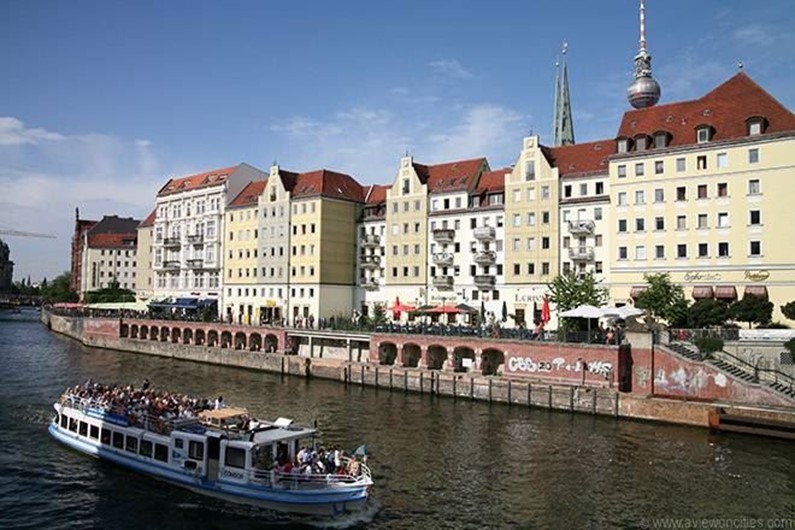 Schloss Charlottenburg
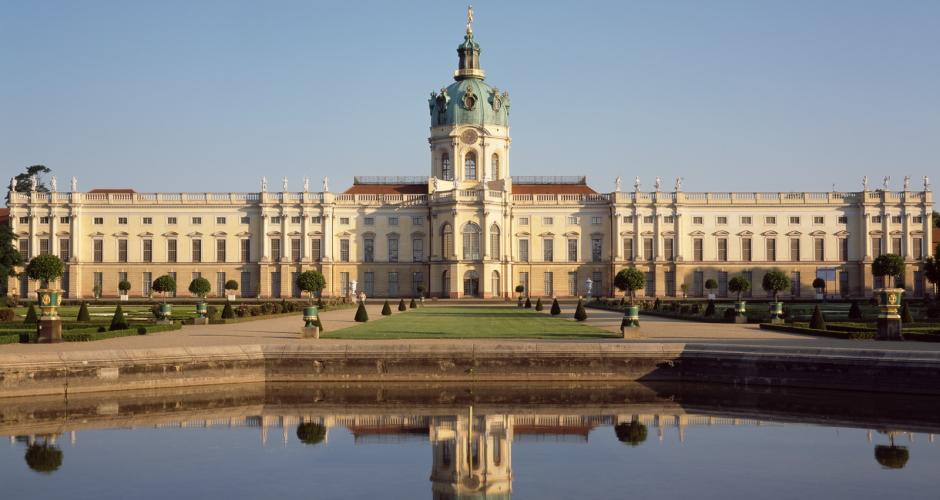 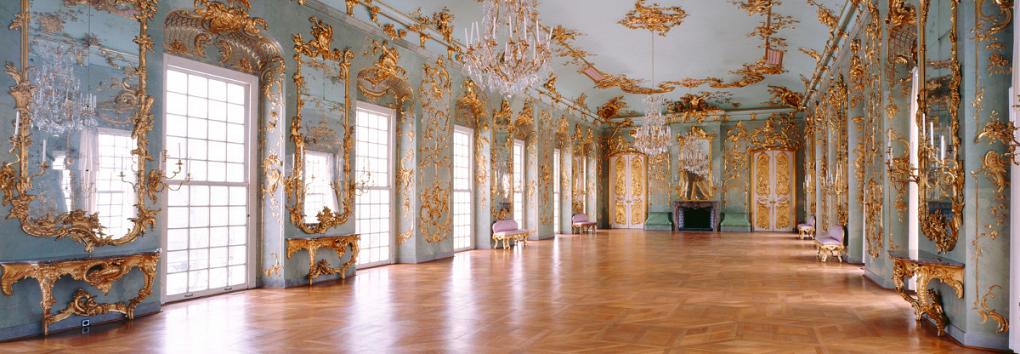 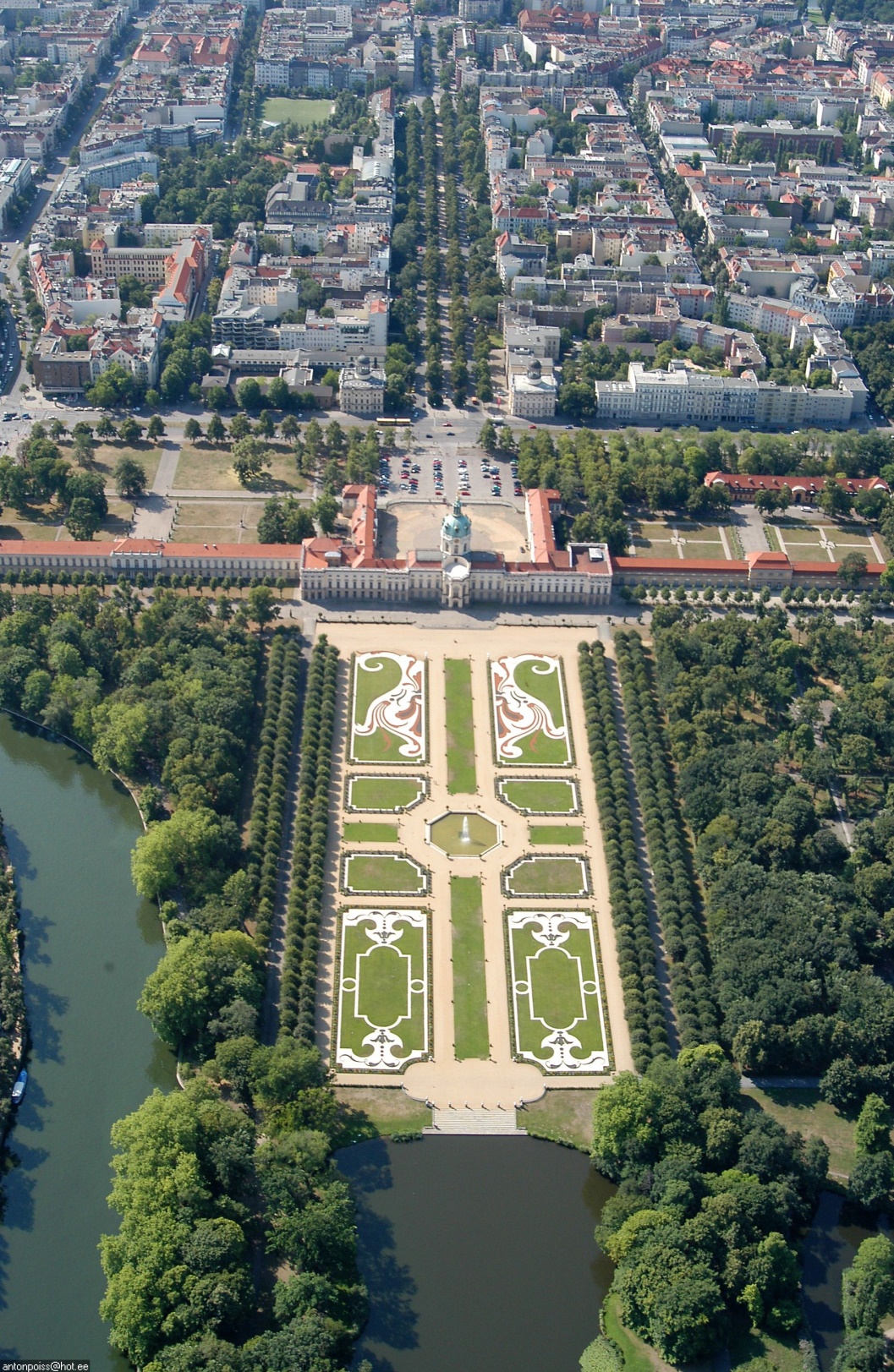 Zoo
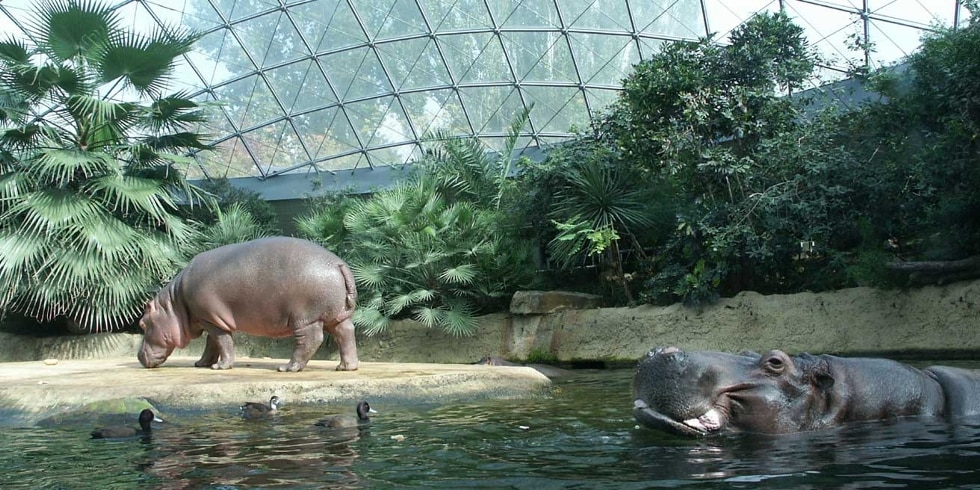 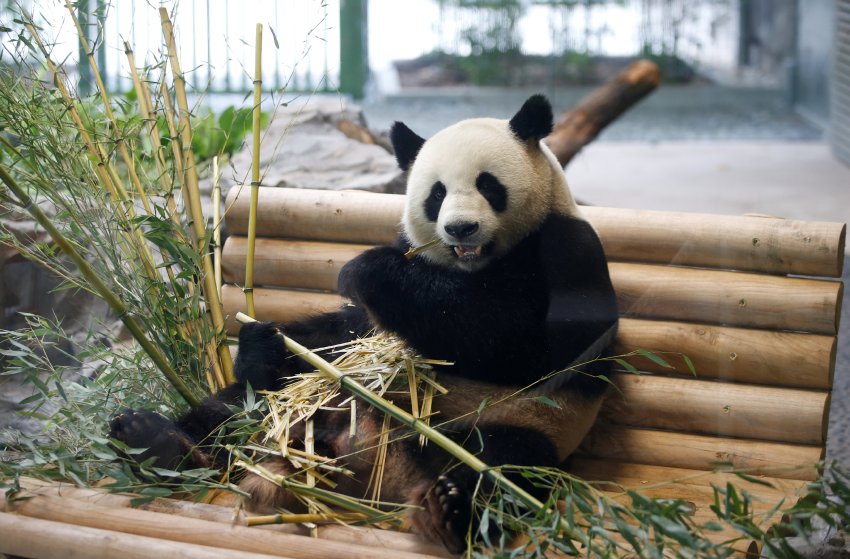 Olympiastadion Berlin
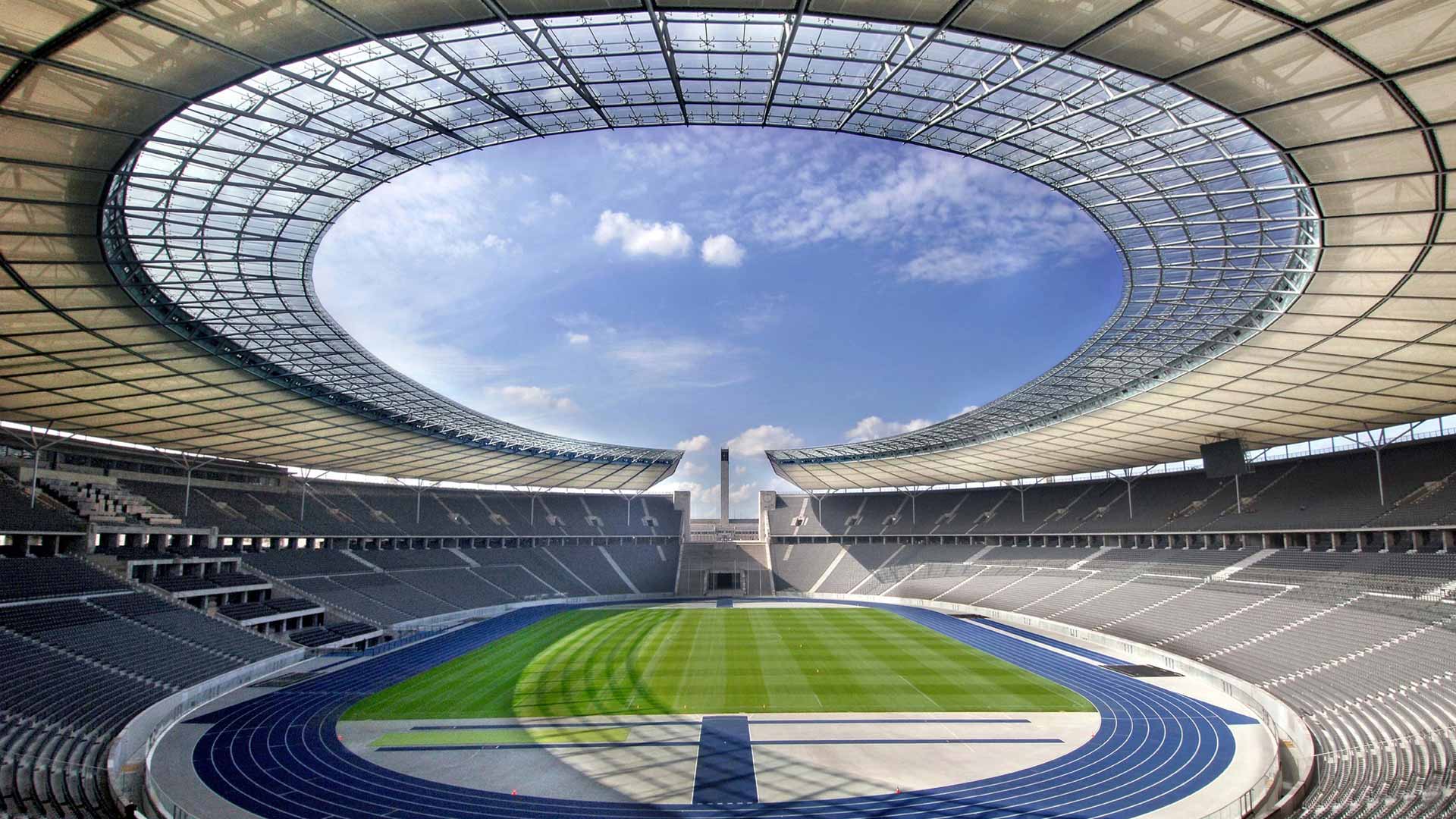